Diocese of BristolFinance Update16th March 2024
Richard Bacon (Chairman of the DBF)
Stephen Sheridan (Director of Finance)
DBF Draft 2023 Full Year Out-Turn
Please note that the above draft is subject to material change.
As planned, the deficit Parish Share and Other Funds is to be funded from realisation of investments under Total Return Accounting (TRA).
The variance in spend was driven by added costs of re-structuring the Finance Dept and systems during a period of intense change, offset by underspend in projects.
Budget 2024 Increases Funding/Spend to Deliver TC.T
Please note that the above draft is subject to material change.

Budget 2024 ramps up the TC.T funding and expenditure to deliver TC.T objectives and set up the Diocese for longer term locally sustainable finances, while improving out-reach, fund raising and ministry.
Finance Projects Underway
Finance Department Structure
Stabilise roles and numbers
Shift to accrual accounting
Improve timing and quality of financial statements and reporting
Improve assistance to Parishes and DBF departments

Improve Finance Systems
Simplify archaic over-complex chart of accounts
Much improved procurement systems to deliver the volume and complexity of TC.T
Change IT Service Provider
IT Service being withdrawn
Quantified future IT demands
Inviting tenders for a local service provider 
Designed to improve services for Parishes and implement TC.T

Unlocking Available Trust Funding
Reviewing Trusts to unlock funding to deliver TC.T and improve sustainability
Using Total Return Accounting to access investments that have overperformed so capital protected
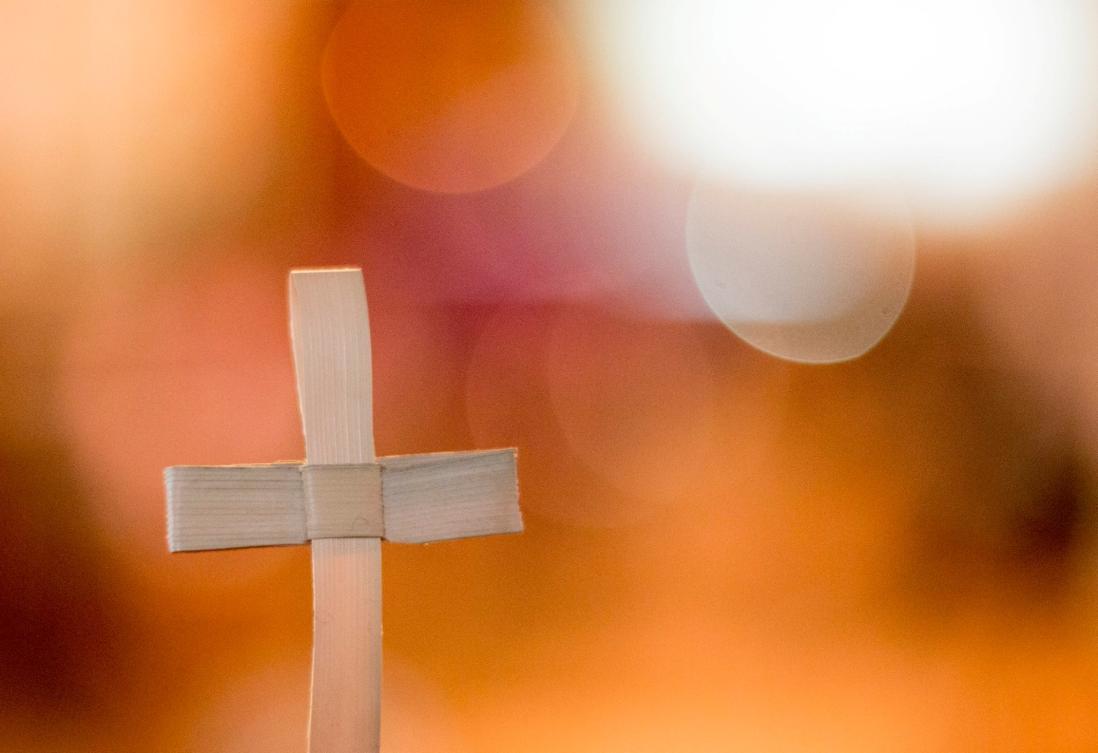